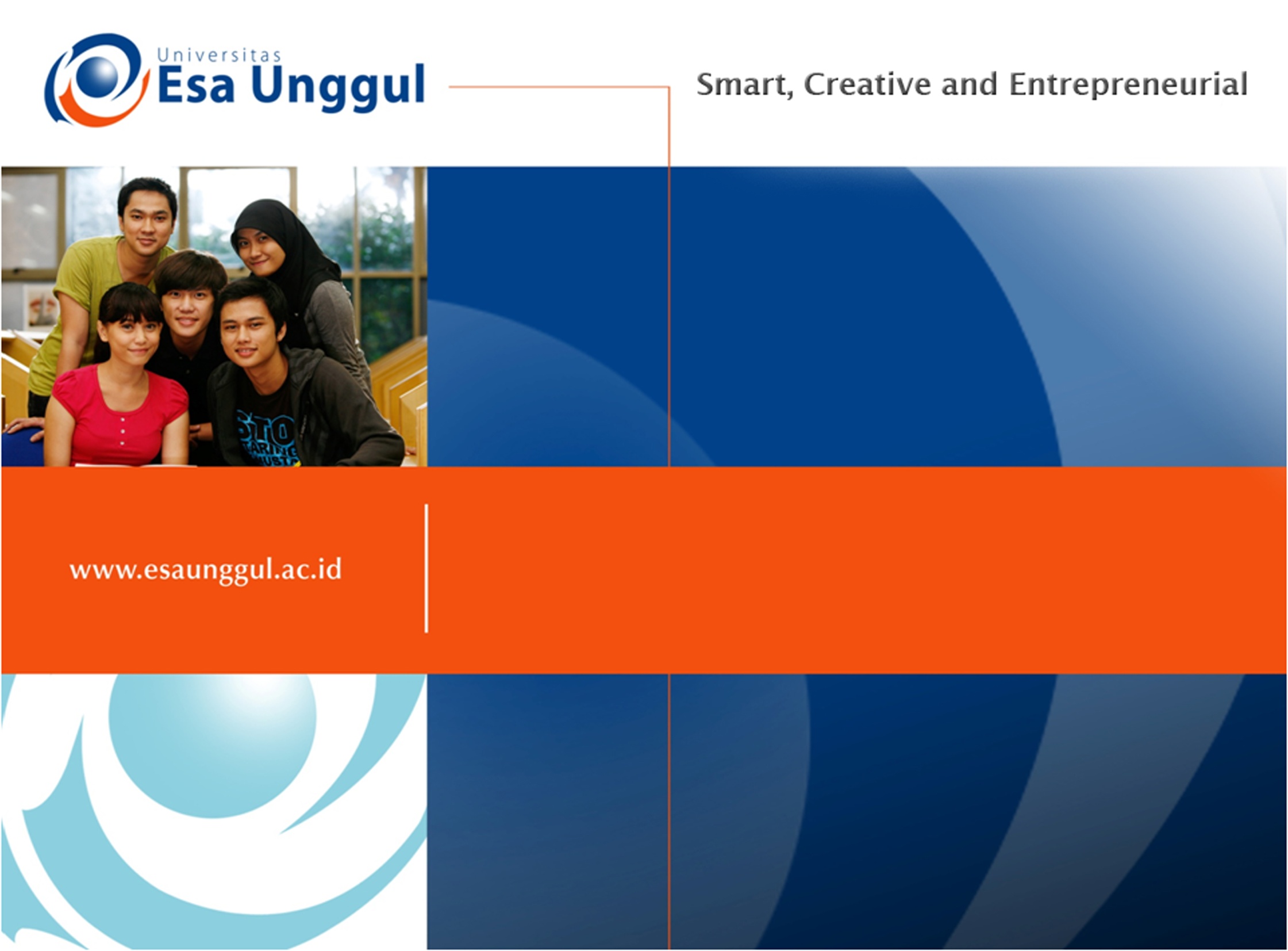 FOOD TABOO
Sosiologi Antropologi Gizi (NUT 152)-
Pertemuan 7
Vitria Melani, S. Si., M. Si
Lintang Purwara Dewanti, S. Gz. M. Gizi
Rachmanida Nuzrina, S. Gz., M. Gizi
Program Studi Gizi
Fakultas Ilmu-Ilmu Kesehatan
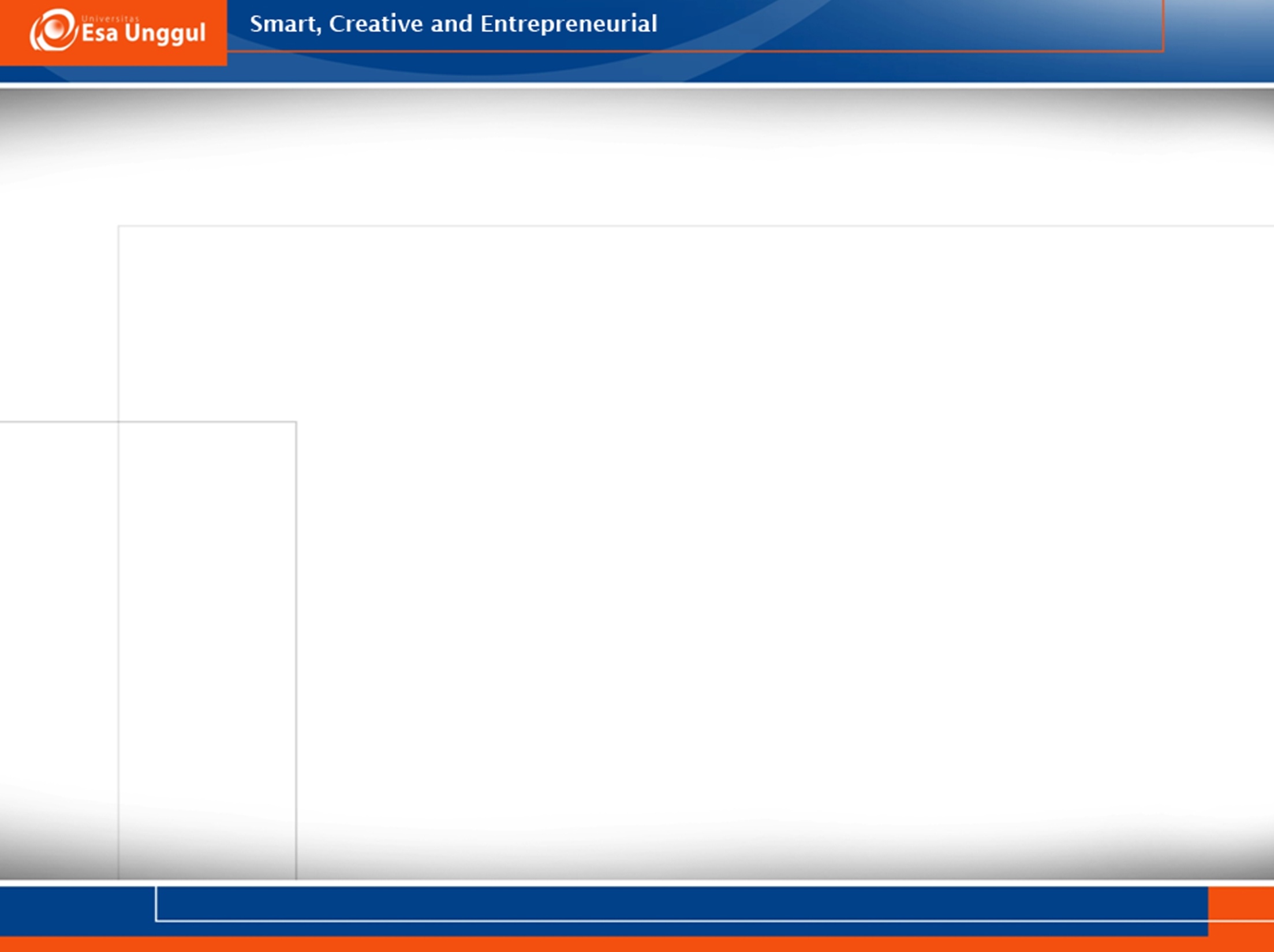 TABU (TABOO)
Sesuatu yang dianggap suci (tidak boleh disentuh, diucapkan, dan sebagainya); pantangan; larangan

(Kamus Besar Bahasa Indonesia)
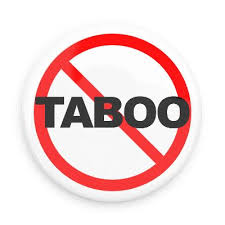 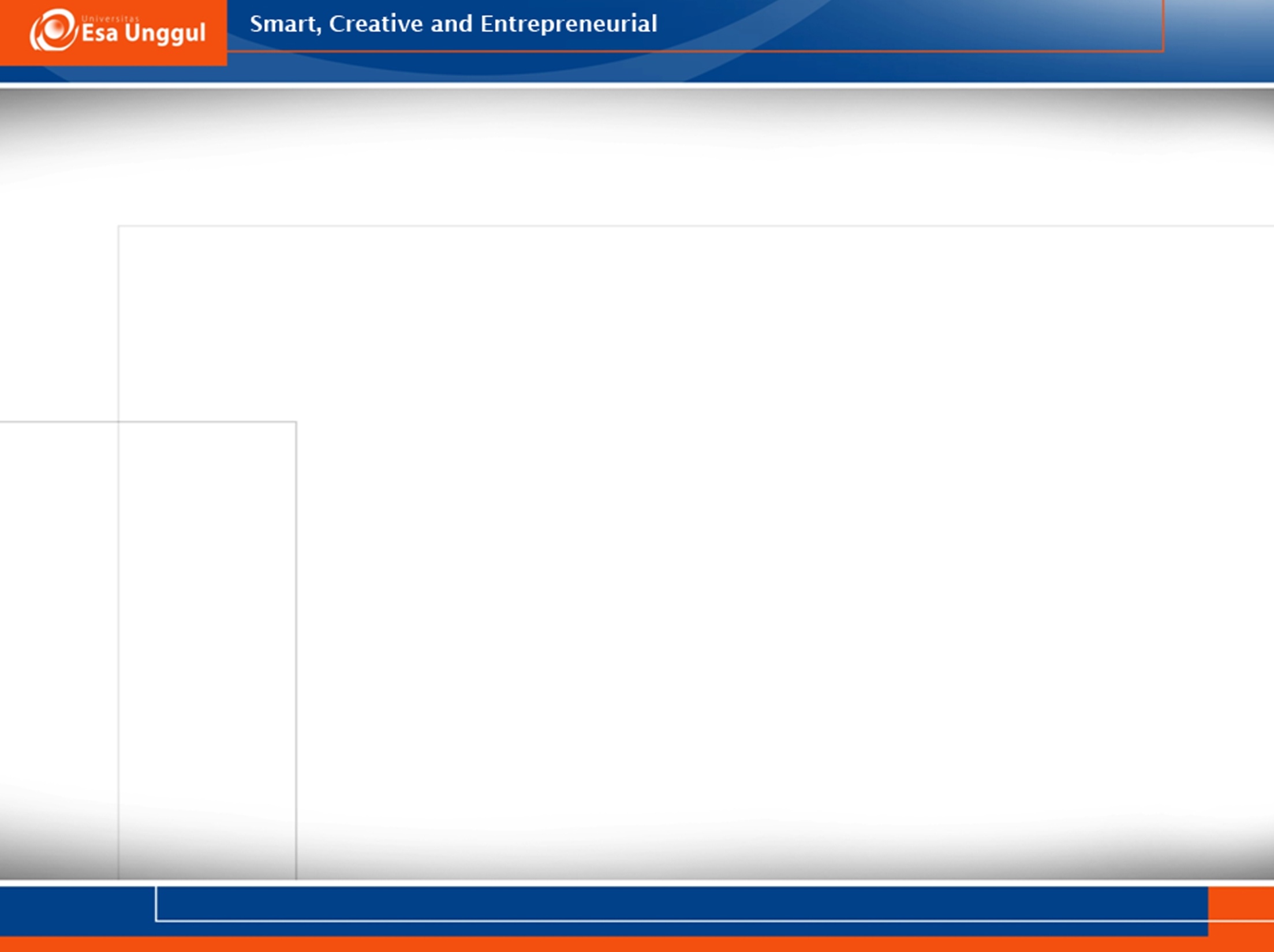 MANUSIA
MAKAN untuk HIDUP
HIDUP untuk MAKAN
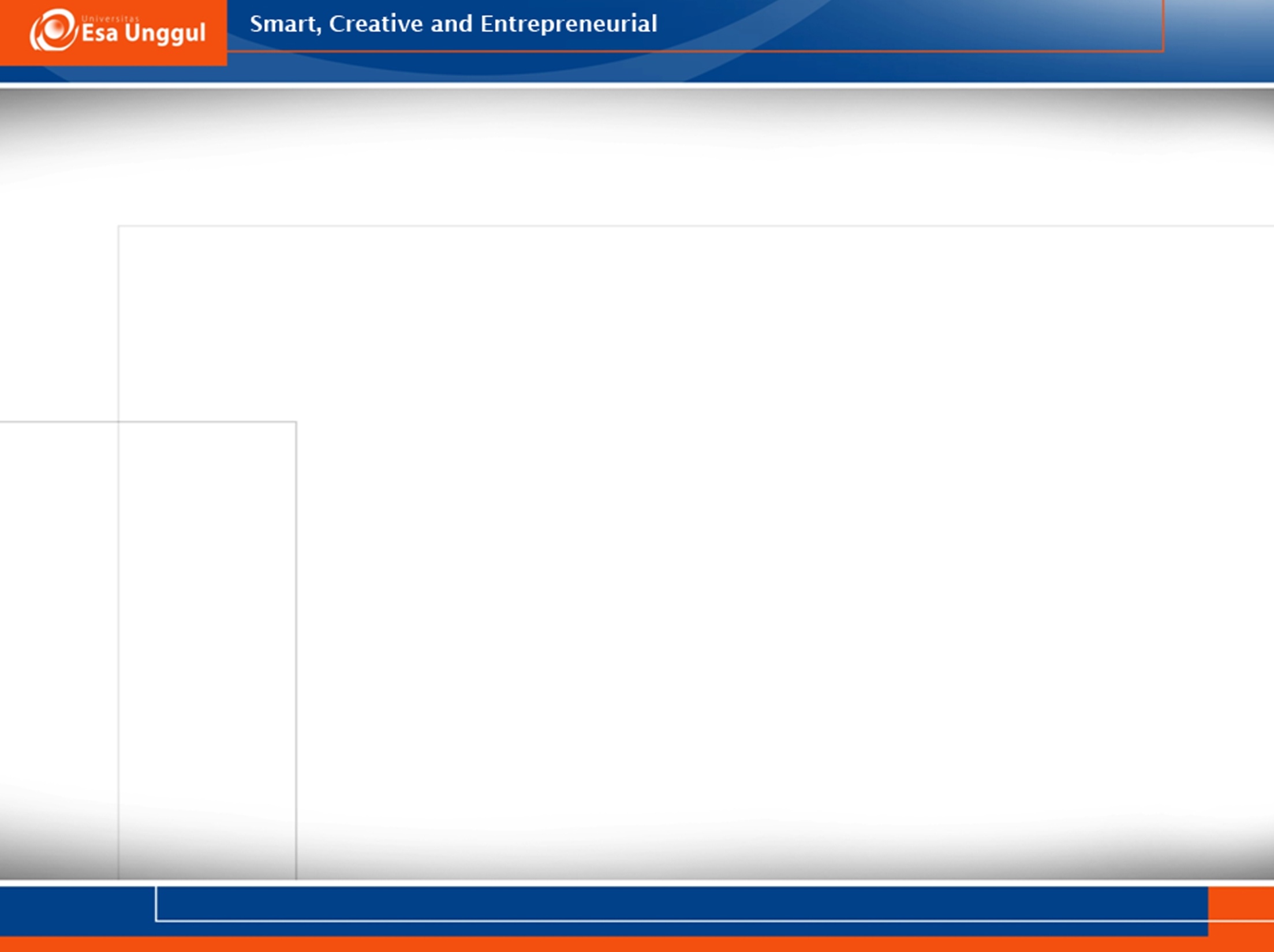 ZAMAN DAHULU
Nenek moyang kita memilki kepercayaan-kepercayaan tertentu yang diturunkan kepada generasinya. 
Salah-satu kepercayaan tersebut adalah mengenai food taboo dan food believe 
Teknologi, informasi, dan pendidikan masih belum terlalu berkembang.  Belum bisa dibuktikan kebenarannya.
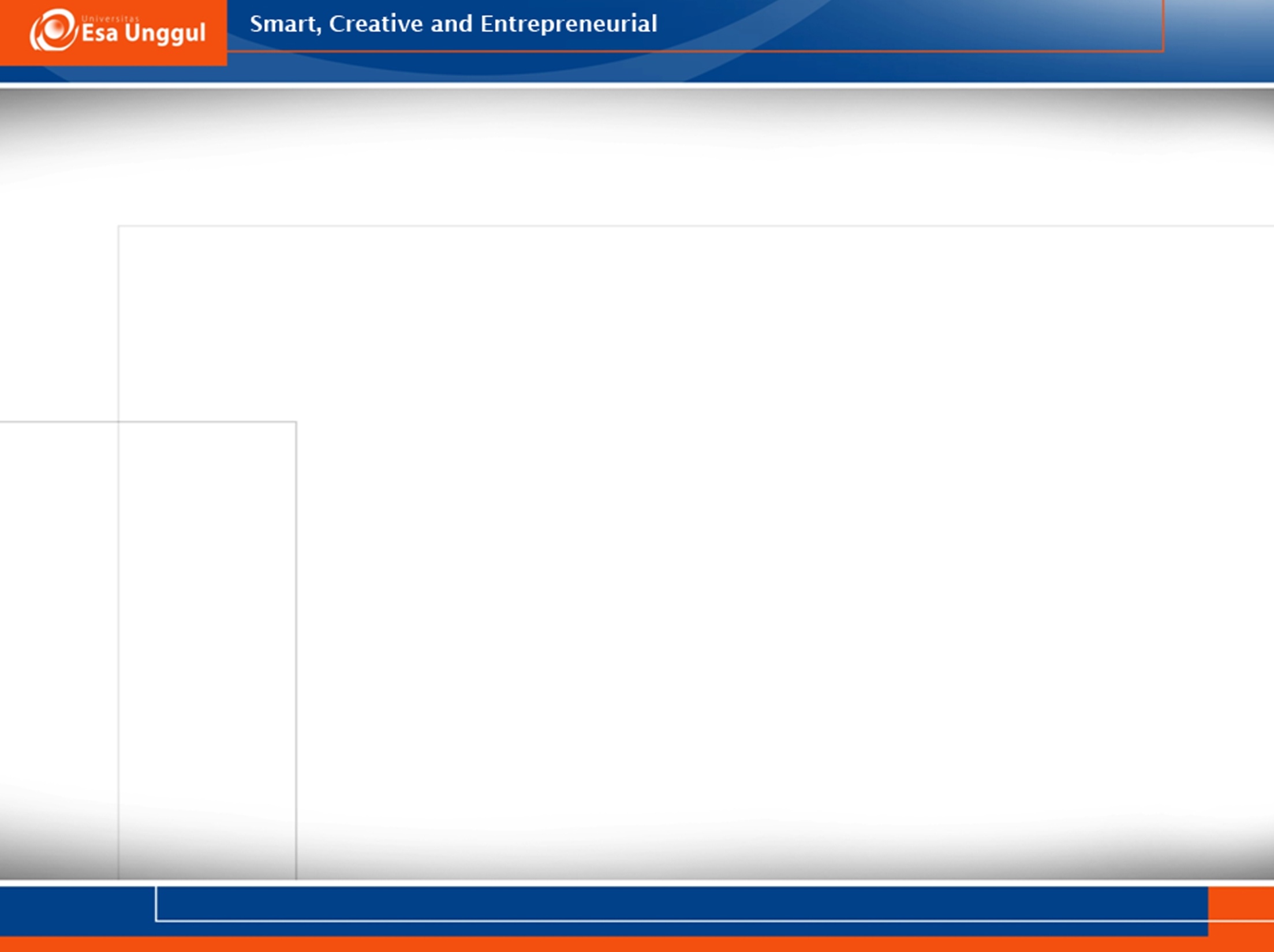 FOOD TABOO
Faktor budaya sangat berperan penting dalam status gizi seseorang.
Budaya memberi peranan dan nilai yang berbeda terhadap pangan dan makanan.Misalnya tabu makanan yang masih dijumpai di beberapa daerah. 
Makanan Tabu yang merupakan bagian dari budaya menganggap makanan makanan tertentu berbahaya karena alasan-alasan yang tidak logis. Hal ini mengindikasikan masih rendahnya pemahaman gizi masyarakat dan oleh sebab itu perlu berbagai upaya untuk memperbaikinya. 
Pantangan atau tabu adalah suatu larangan untuk mengonsumsi suatu jenis makanan tertentu karena terdapat ancaman bahaya atau hukuman terhadap yang melanggarnya. Dalam ancaman bahaya ini terdapat kesan magis yaitu adanya kekuatan supernatural yang berbau mistik yang akan menghukum orang-orang yang melanggar pantangan atau tabu tersebut (Suhardjo, 1989)
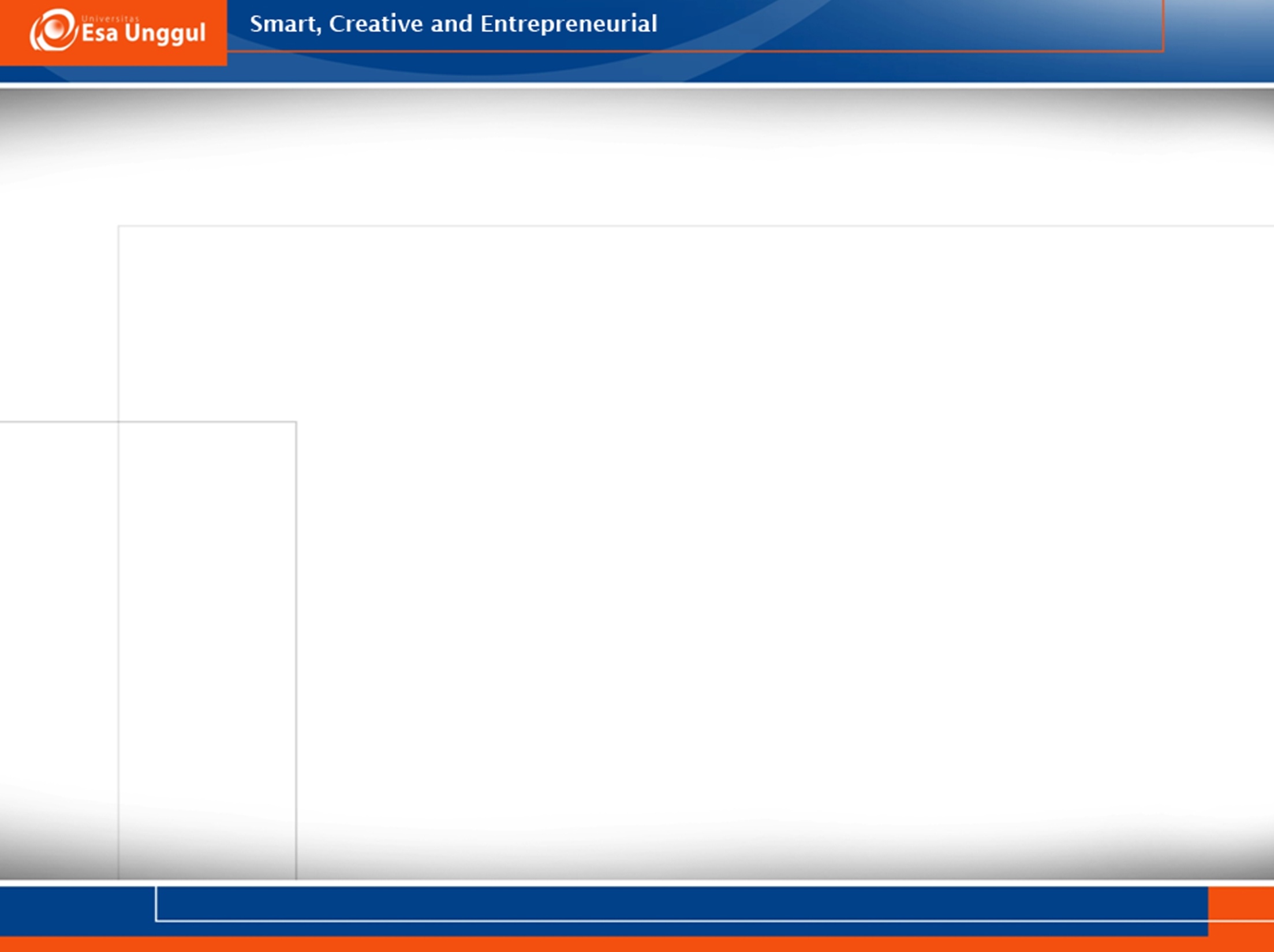 FOOD TABOO
Dasar dari kebiasaan pangan dicirikan dalam suatu sistem nilai seseorang dalam memilih makanan yang boleh dikonsumsi dan tidak boleh dikonsumsi. Sistem nilai tersebut pada dasarnya berasal dari tiga sumber kebenaran yang dipercayai yaitu:
Agama dan kepercayaan kepada Tuhan
Adat – adat yang berasal dari pendahulu / nenek      moyang
Pengetahuan yang diperoleh dari proses pendidikan formal.
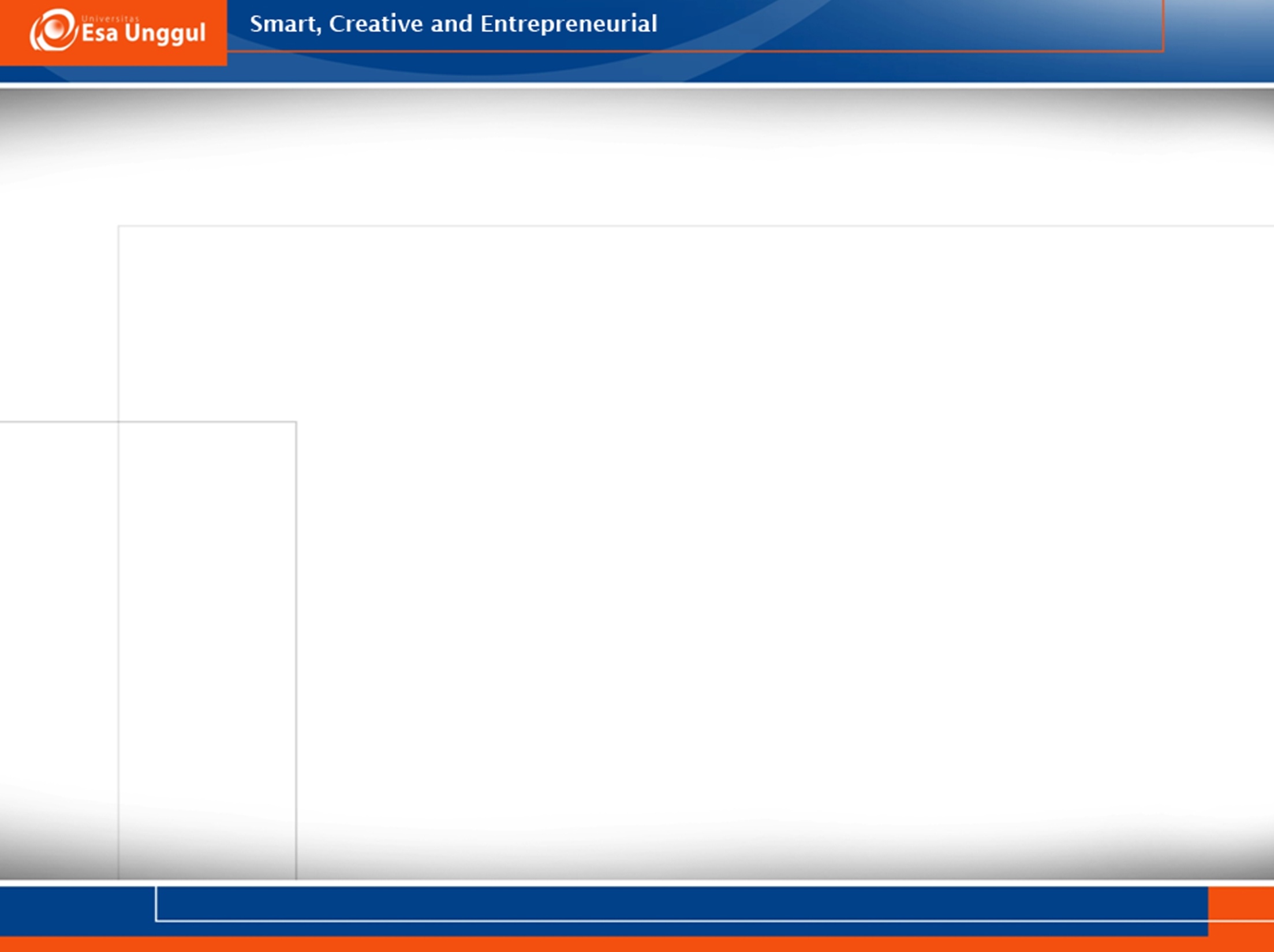 Makanan Tabu di Indonesia masih menjadi masalah karena masih banyak makanan yang seharusnya dikonsumsi tapi masih ditabukan. Akibat tabu makanan tersebut ibu hamil, ibu menyusui, bayi dan anak – anak tidak berani mengkonsumsi makanan tertentu sehingga dapat menurangi asupan makanan yang pada akhirnya akan menurunkan status gizi  mereka
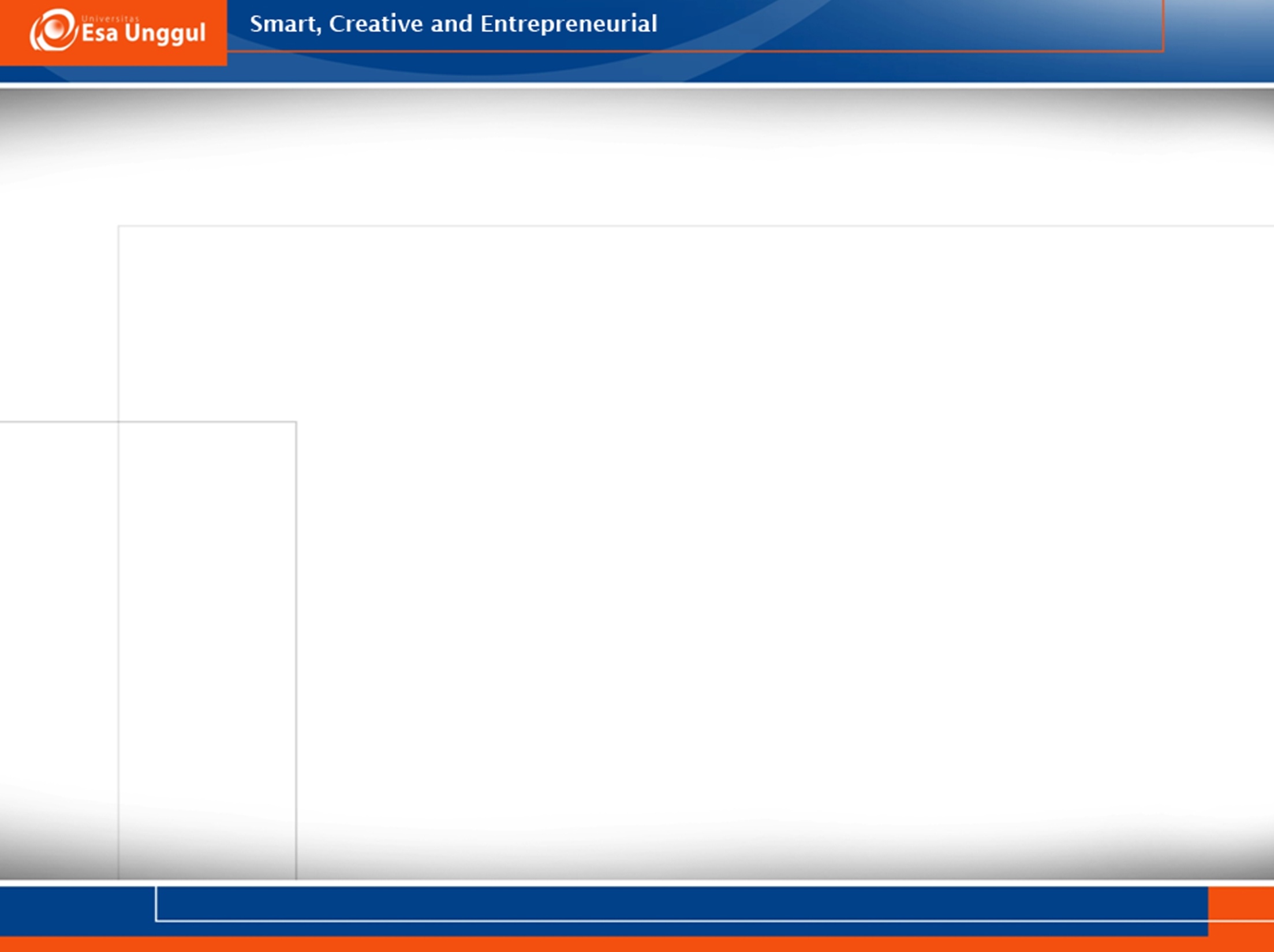 PERMANENT FOOD TABOO
Biaanya terkait dengan kepercayaan religius  permanen
Umat Islam tidak boleh makan bai,anjing, darah 
Umat Hindu tidak boleh makan Sapi  Hewan suci
TEMPORARY FOOD TABOO
Pada kondisi tertentu: Ex. Ibu hamil, menyusui, balita
Ibu hamil tidak boleh makan nanas, pisang dempet
Anak-anak tidak boleh makan ikan (cacingan)
Balita tidak boleh makan telur karena akan membuat bodoh
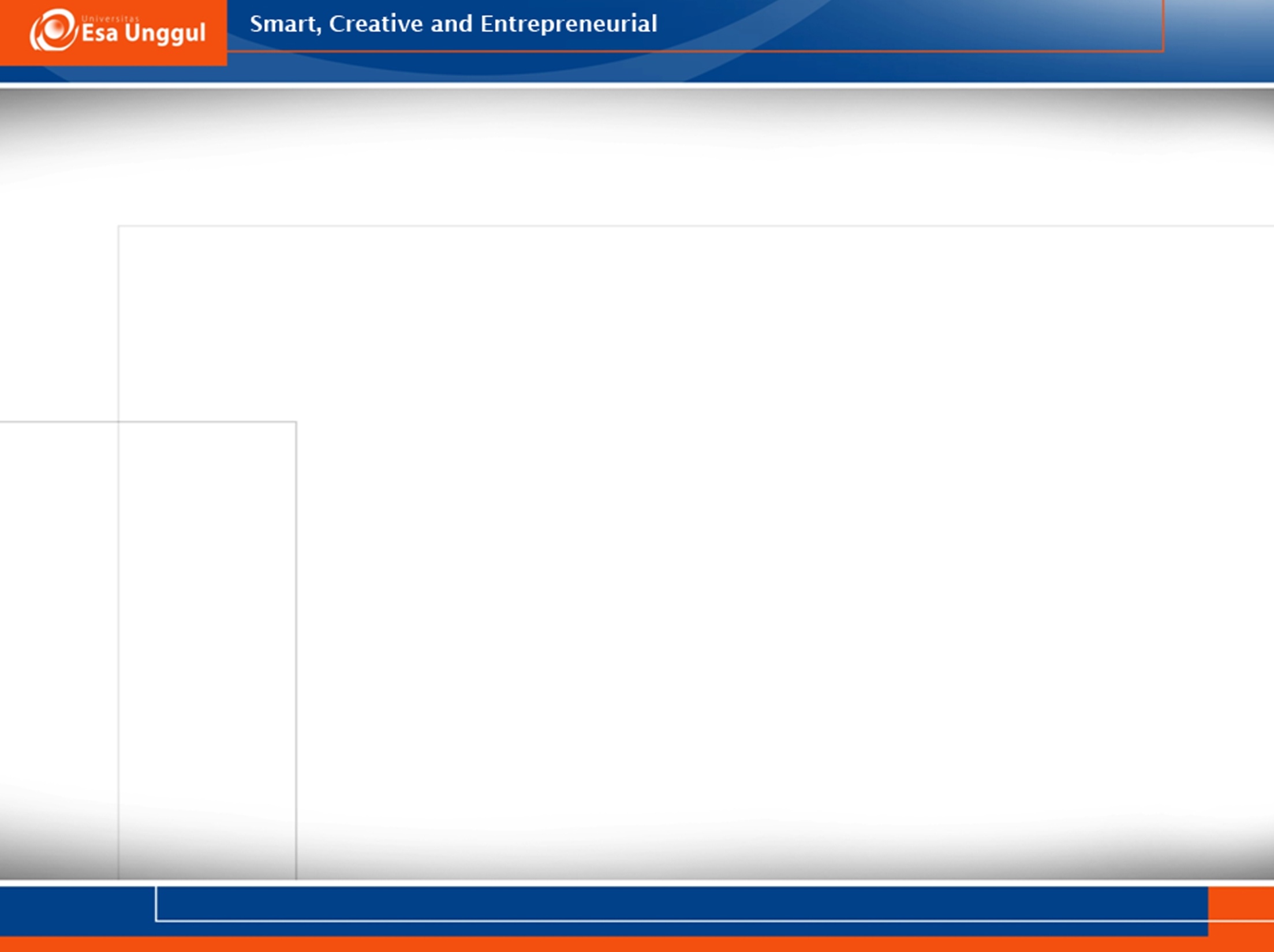 TUGAS
Jelaskan Contoh Food Taboo di Indonesia. Gunakan bahasan sendiri untuk menjelaskannya.
Cantumkan sumber pustaka di akhir penjelasan
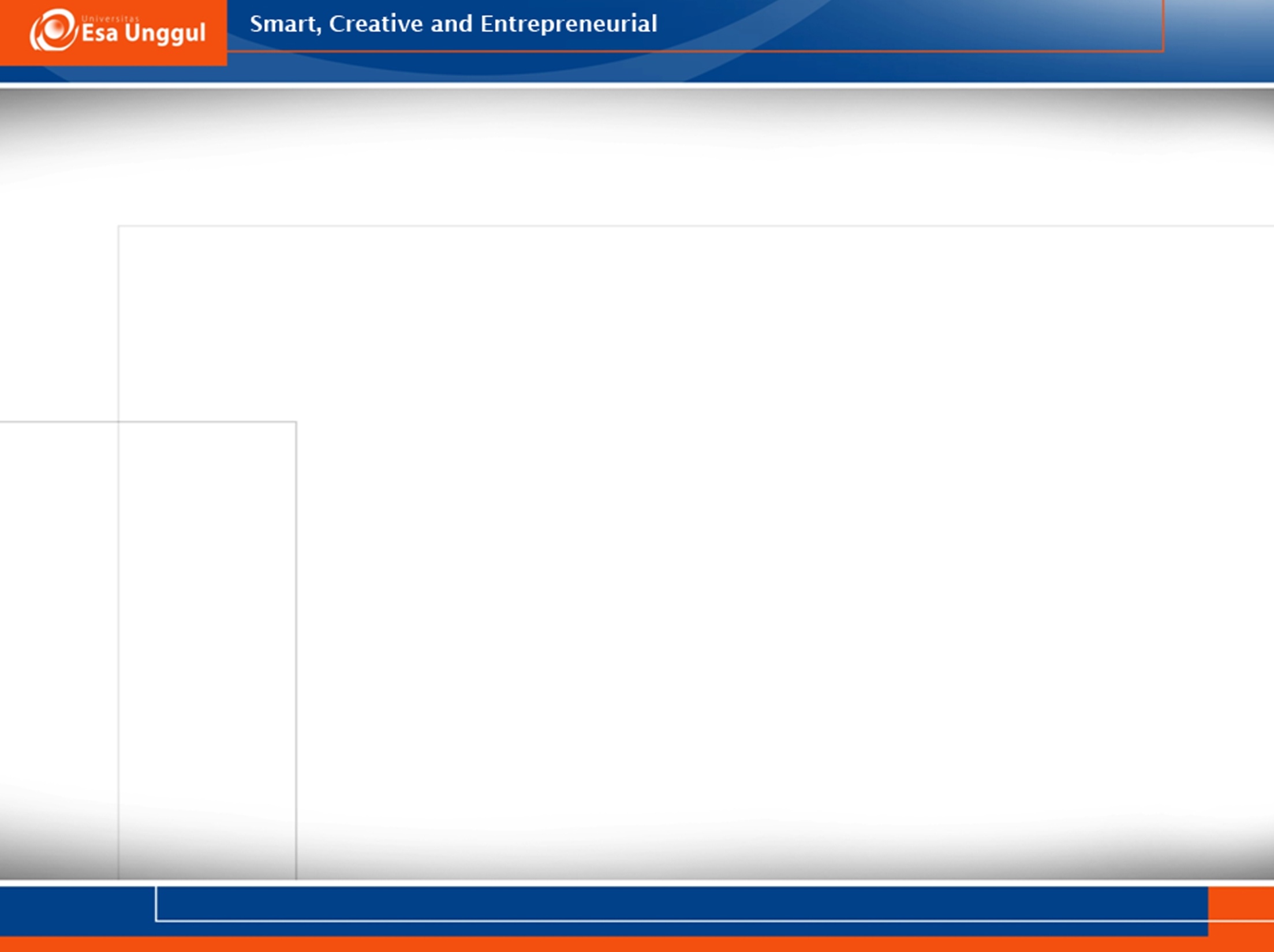 TERIMA KASIH